Collaborative learning
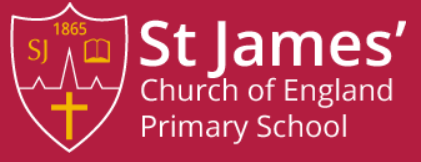 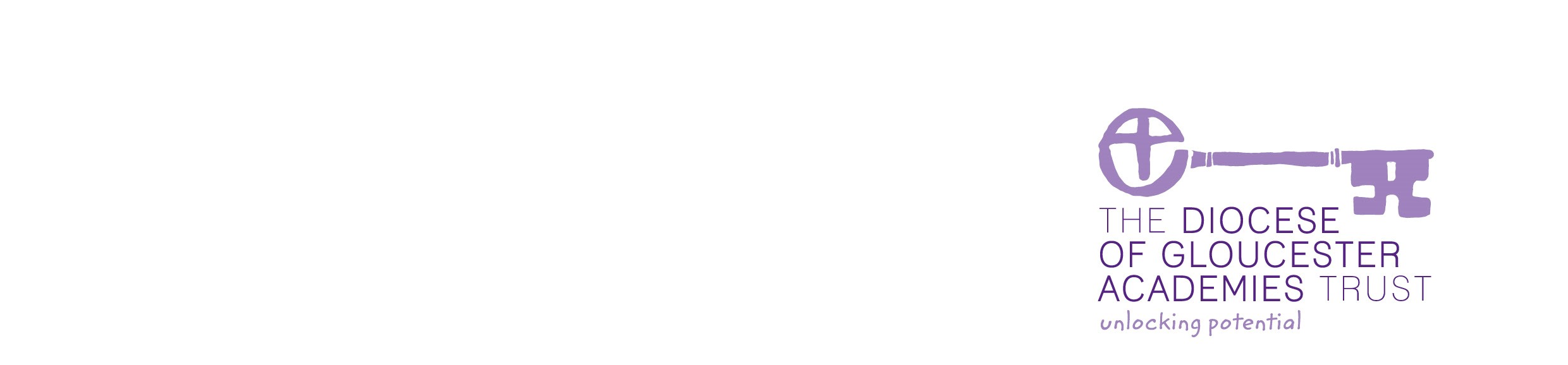 Teaching & learning at St. James’
Mr Bradley,
Curriculum Lead
Teaching & learning lead
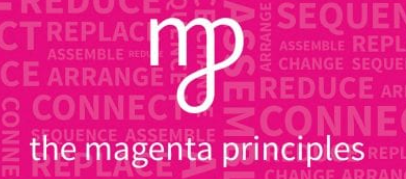 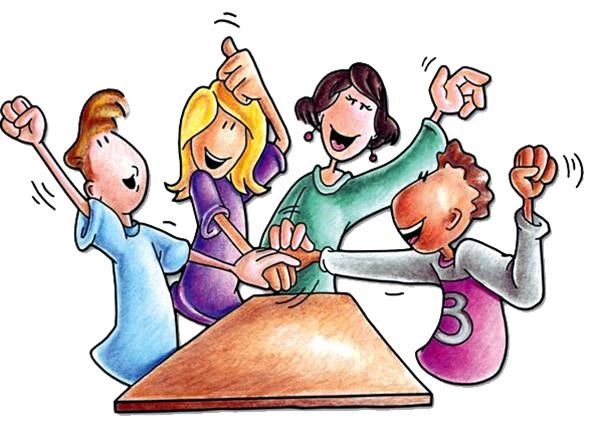 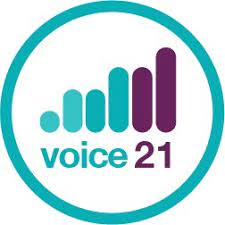 Aims for the session
At St James' we use a collaborative teaching approach enabling our children to be active and accountable in lessons. Our teachers facilitate learning rather than always providing instructional direction for our children. Through the use of Kagan Structures, Magenta Principles and Oracy (Voice21), children are encouraged to lead their learning with teachers crafting outcomes with key questions, allowing dialogue, discussions and collaboration.
T&L at St. James’ – a brief journey and context

How our approach enhances learning for all – Magenta and Kagan at St. James’
Facilitation of learning or instructional learning
Collaborative learning structures
Collaboration in action
Power of working in collaboration
Generate ideas
Engagement
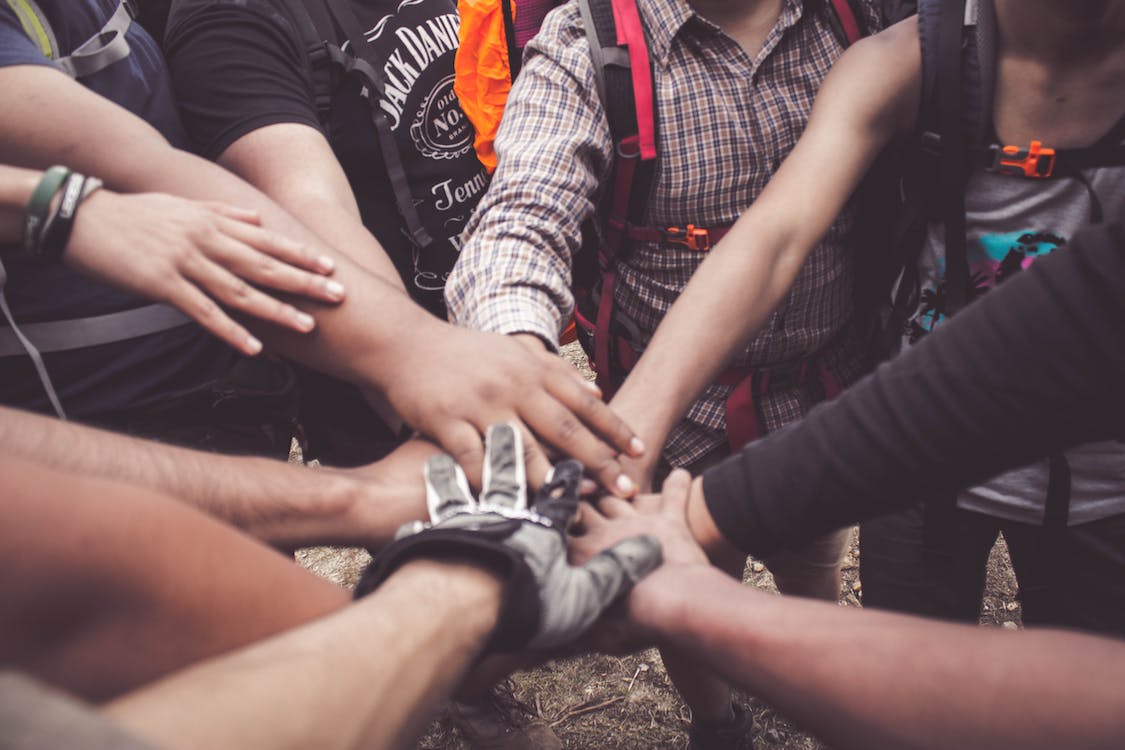 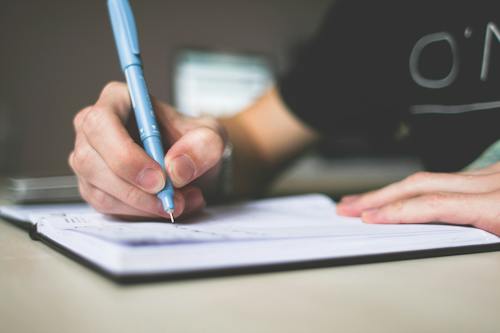 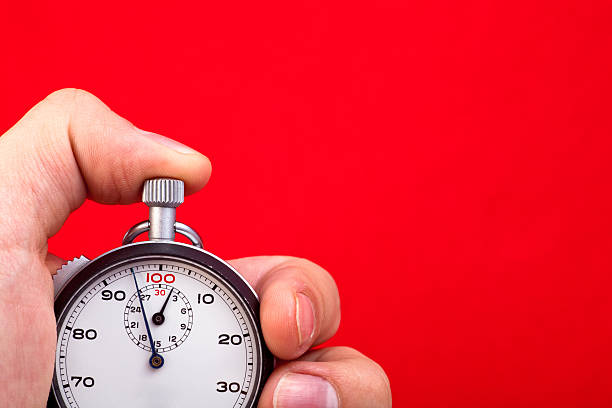 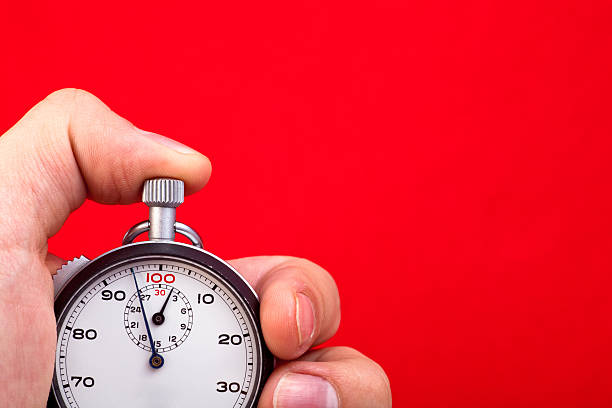 Jot thoughts
[Speaker Notes: Activity working on your own then working in collaboration

How many …. Can you name? individually then together
Jot thought paper??]
Our t&l journey at St. james’ - snapshot
Over a number of years …
Magenta Principles – What are we asking our children to do with the information we give them?
Kagan CPD – collaborative learning 
Active learners
Teachers – facilitation of learning rather than instructional 
Coaching between colleagues
Quality conversations – Oracy with Voice21
Magenta principles
The Magenta Principles is an umbrella phrase that refers to a philosophy and an approach to teaching based firmly upon the premise that learning should be both exciting and engaging. More specifically, the phrase represents a pedagogy undermined by an unshakeable belief that:
Learning is the consequence of thinking
Language is central to thinking
Learning is an active process
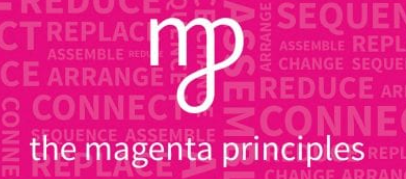 Magenta principles
Making links
What do we want from the information?
All children can access in some way
No ceiling is placed on learning
Elicitation of overall understanding
Guides learning for the next stage
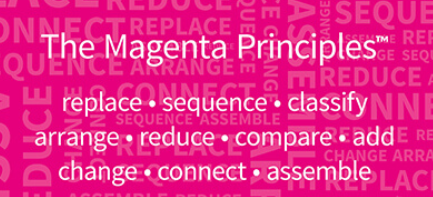 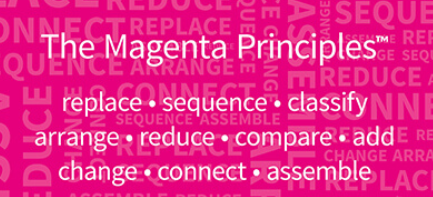 Make learning memorable
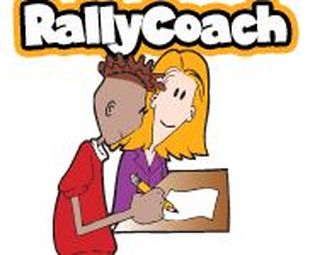 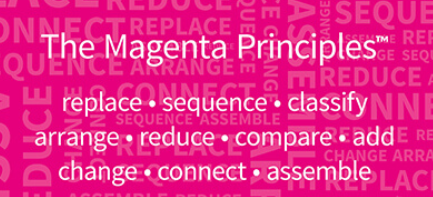 In action
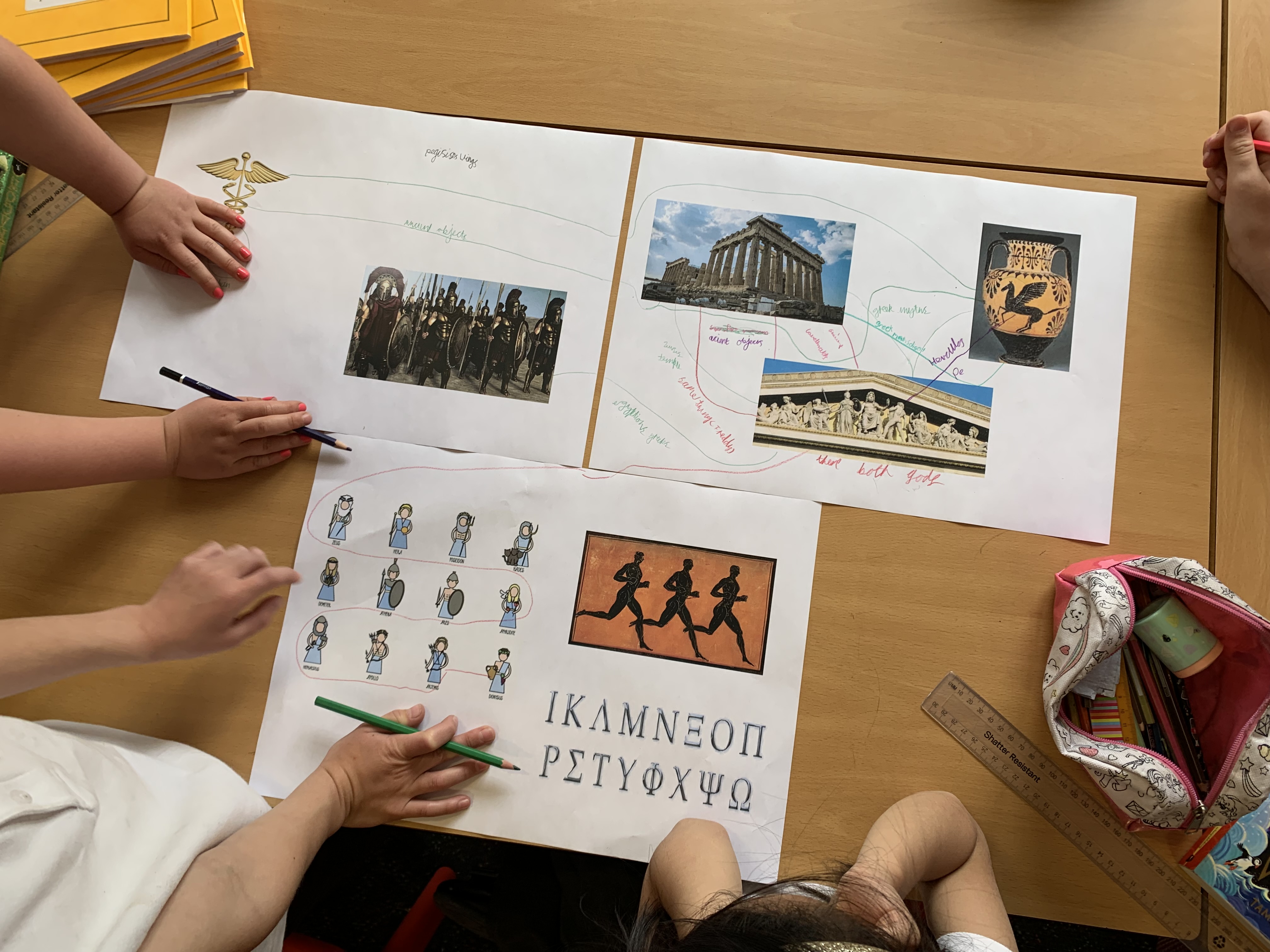 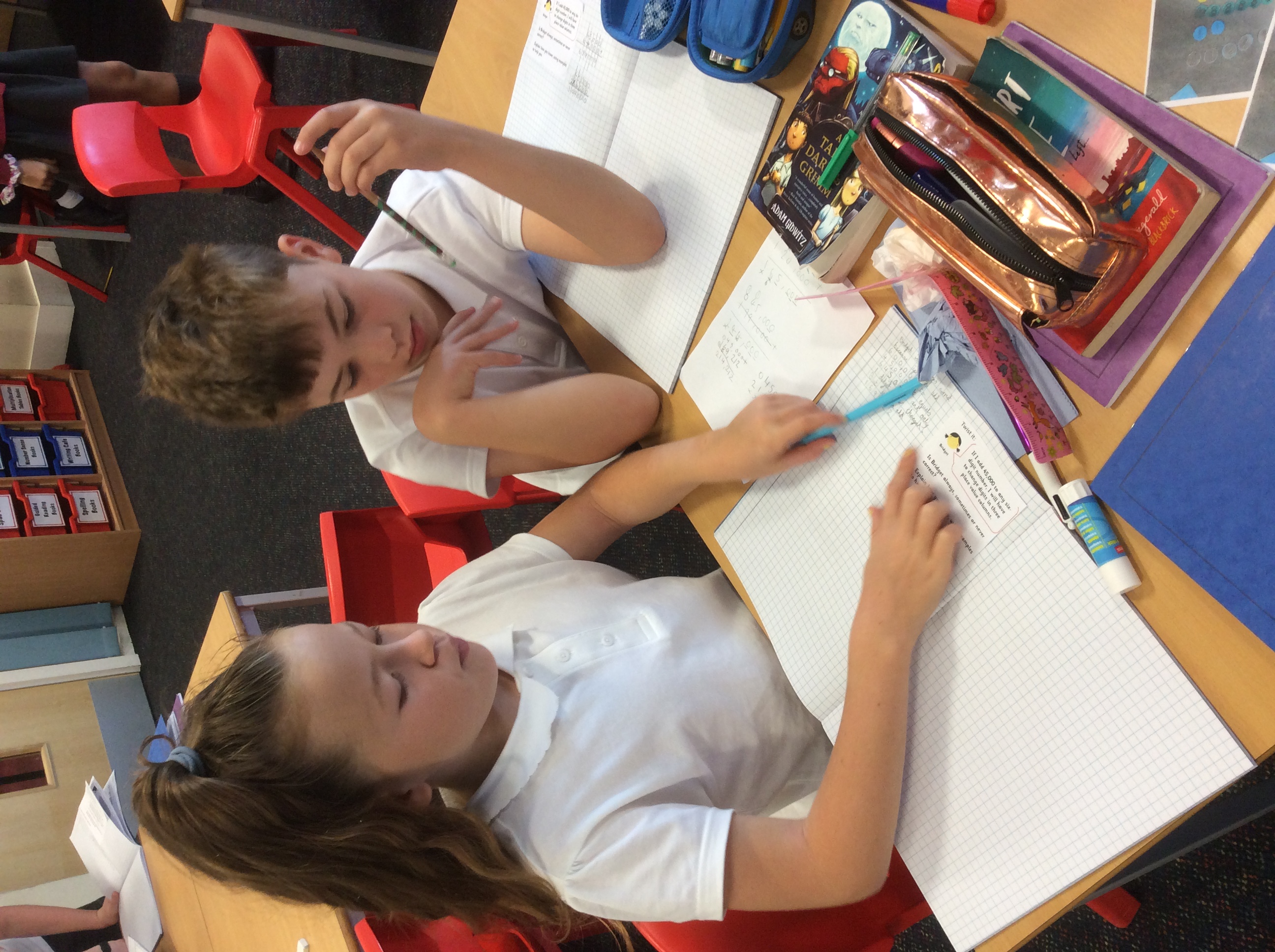 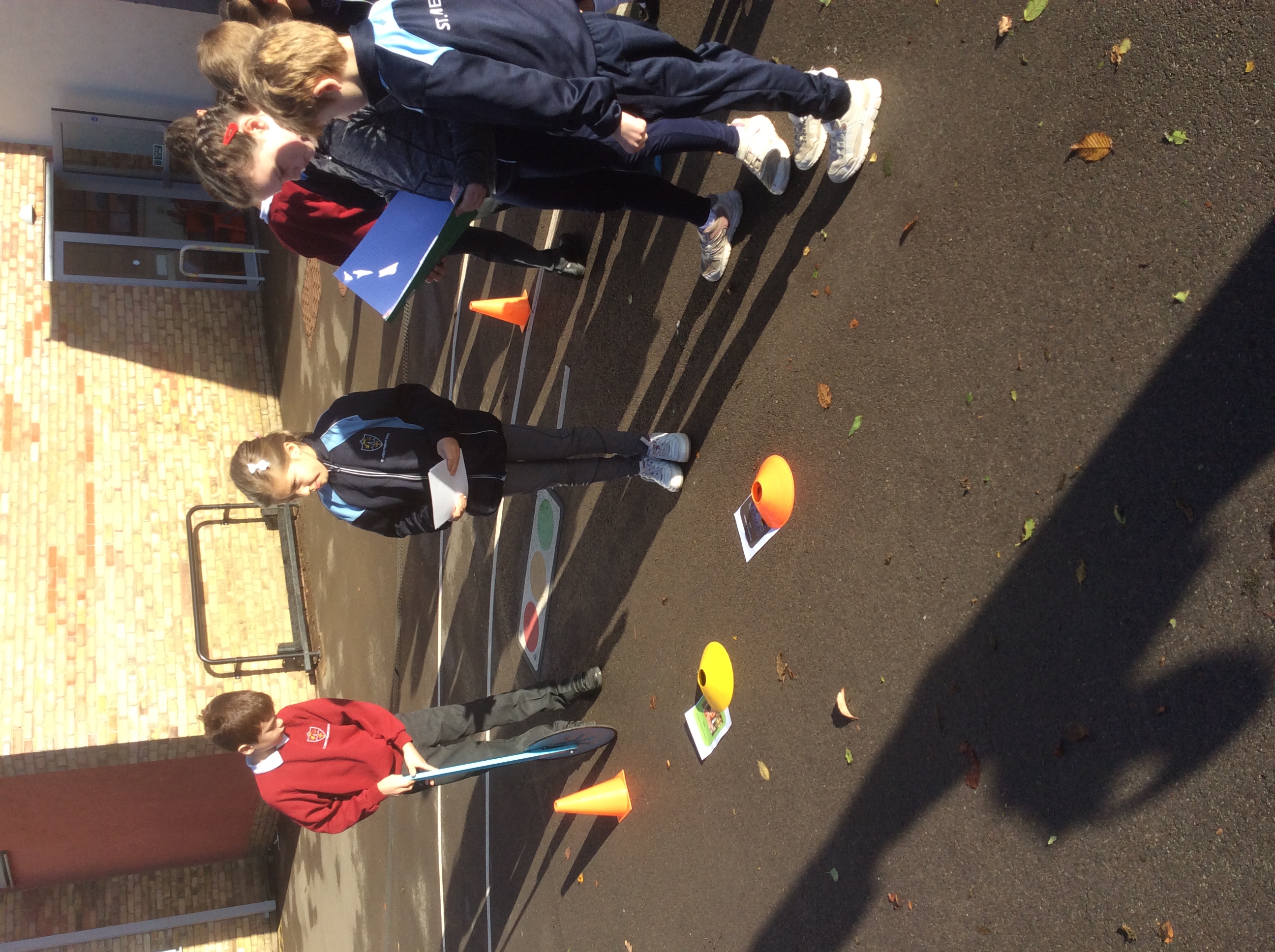 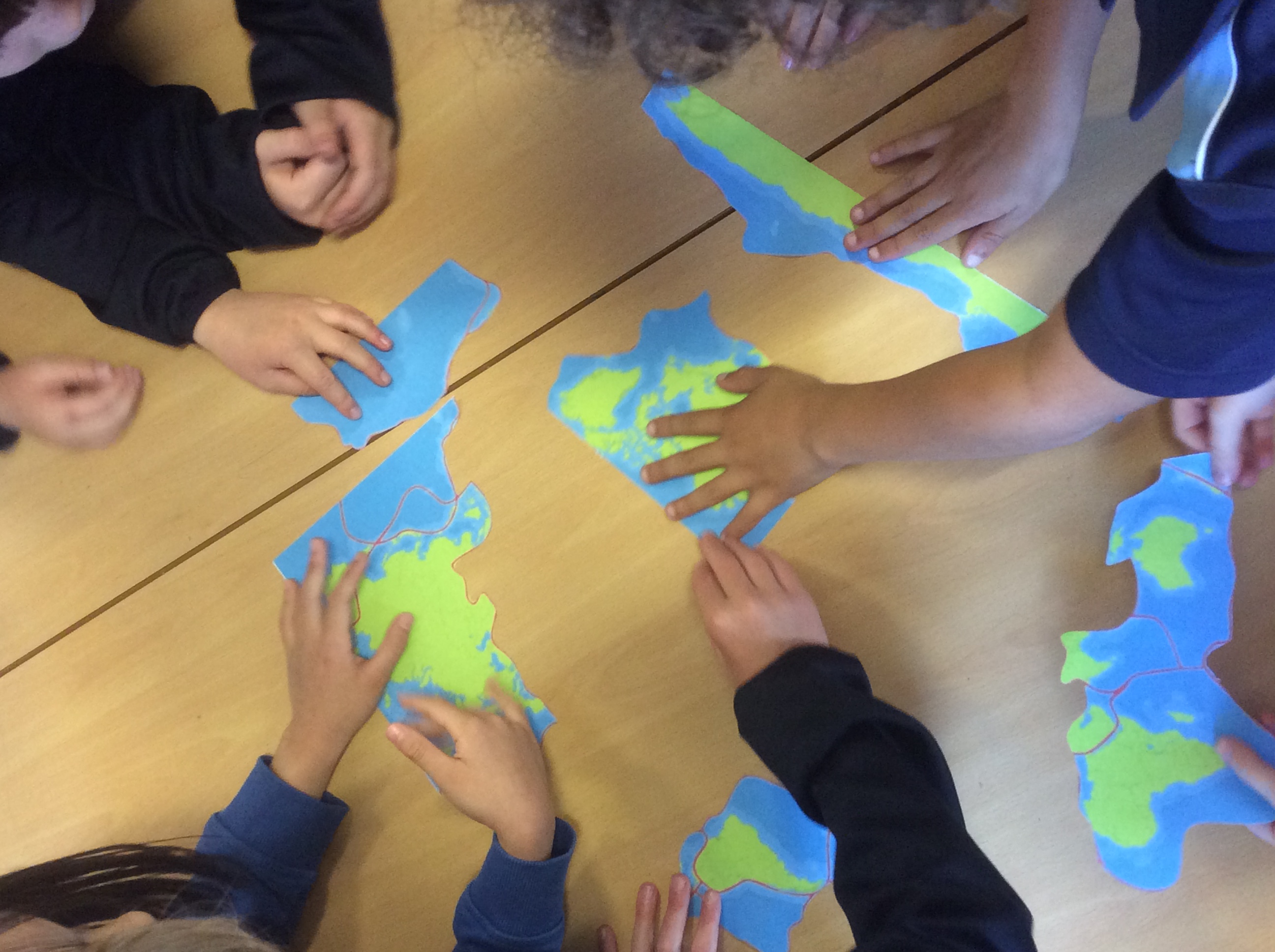 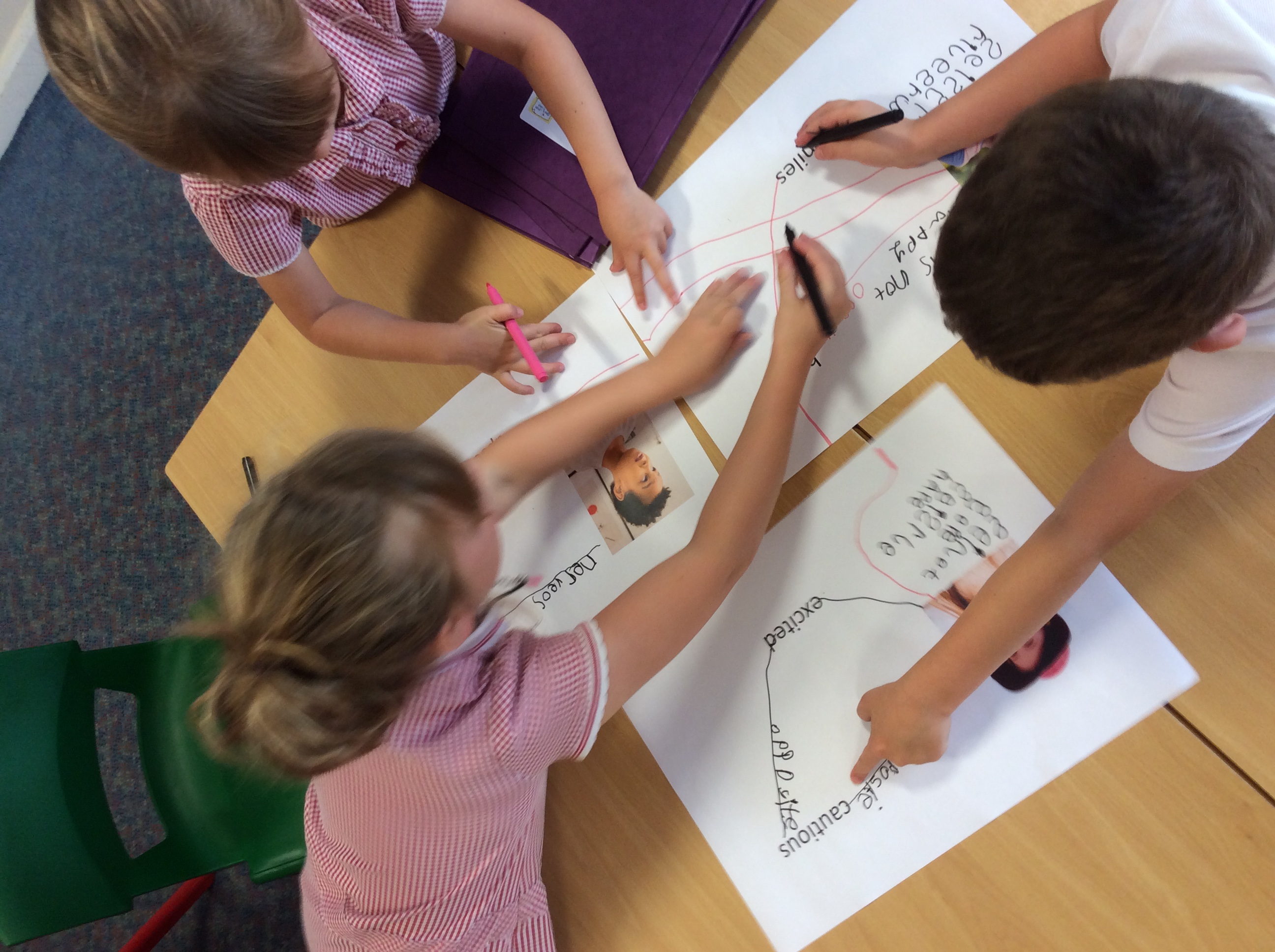 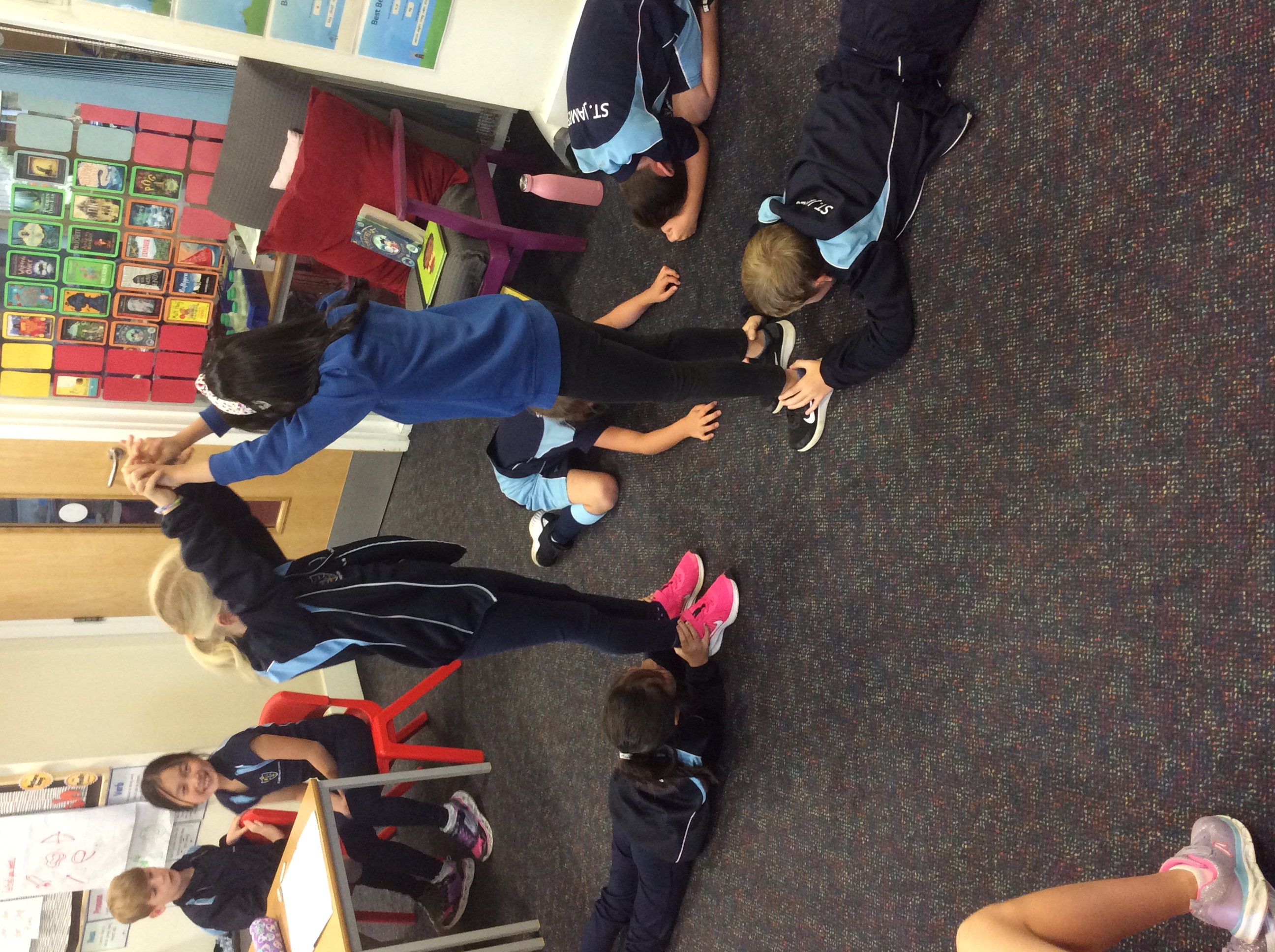 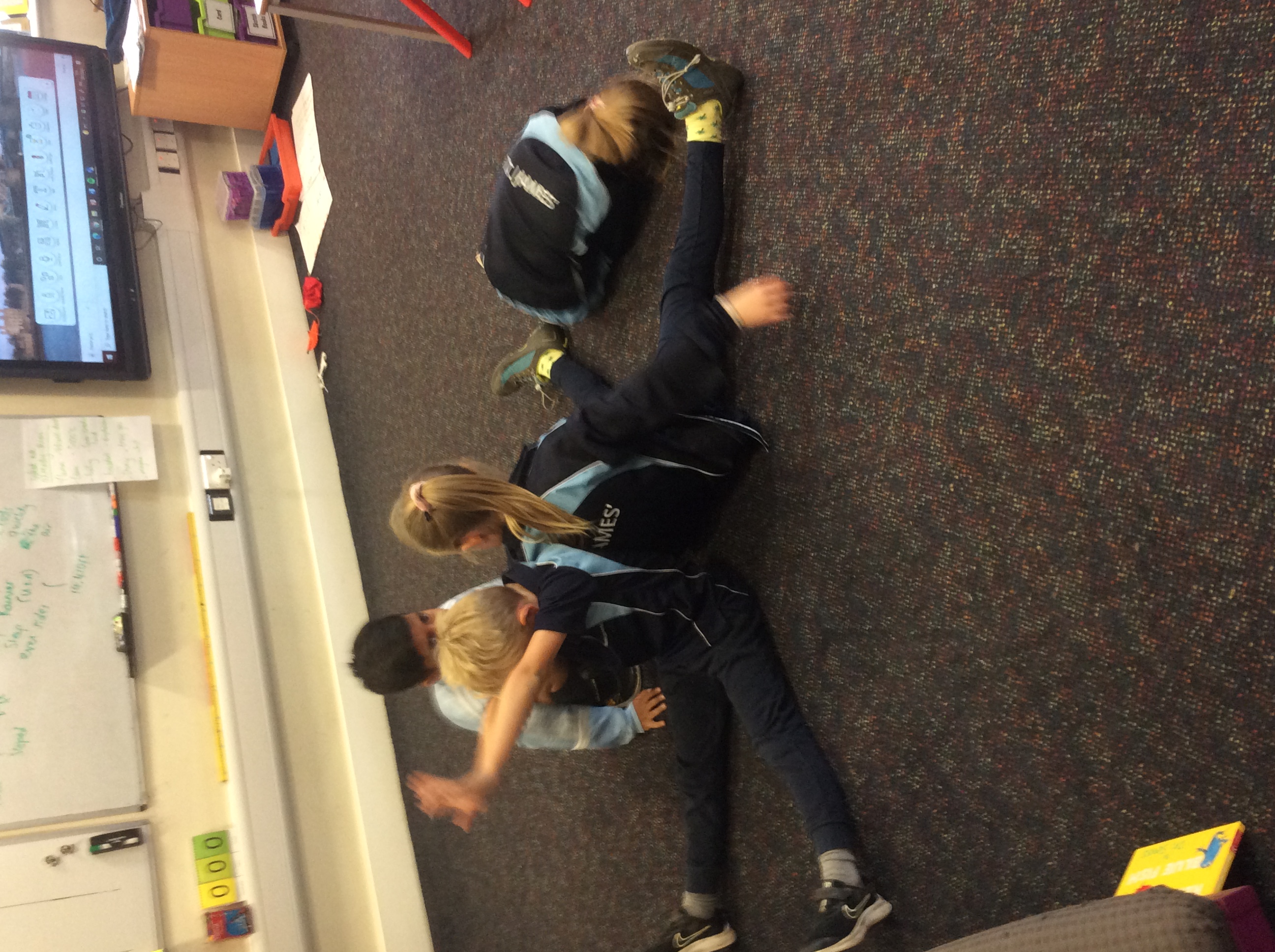 Kagan at St. James’
So… what is Kagan?

Developed by Dr Spencer Kagan
Research based 
Collaborative learning structures
Enhances learning for all children, regardless of ability, age, confidence
Why collaborate?
Research in to collaborative learning structures have shown us…

Increase in achievement and a narrowing of gaps
Increased engagement = less disruption in lessons
Improved self esteem for learners
Children knowing and remembering more – information sticking!
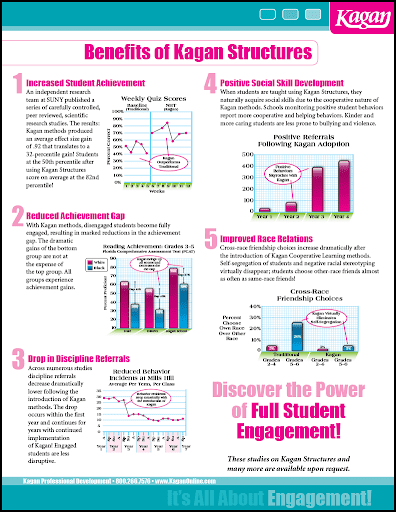 Tables and seating
[Speaker Notes: Our classrooms used to be like this…
Differentiated groups
T/TA sits with the LAP usually … they sit at the front, etc

Moved to a model where we don’t have the differentiated groups – our children support each other]
Supporting one another
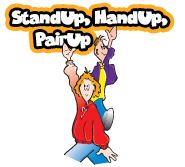 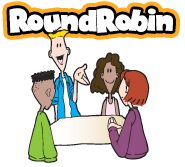 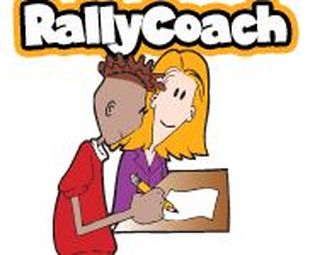 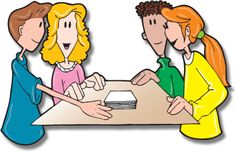 Jot Thoughts
Numbered Heads
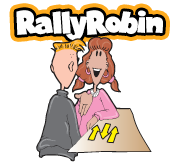 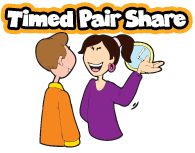 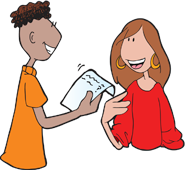 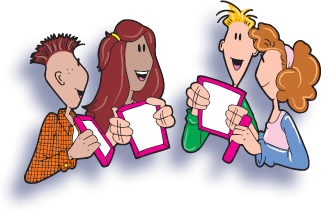 Quiz, Quiz, Trade
[Speaker Notes: Maths activity – partner A and B coaching each other
Writing activity? 
When have I used this? Age group?]
Facilitation or instruction?
Felt our lessons were too instructional - wanting to move away from the 'traditional' teaching style
​Wanted to develop the opportunities for the teachers become facilitators 
Built mini teams in the classroom which improved morale and created friendships
Allowing opportunities for the children to be more active in lessons
Children using information rather than being given information
Allows teachers to ‘work the room’ – support where needed and not always in the same place!
[Speaker Notes: Ellyn example
Children’s perceptions of each other]
Children being Active & Engaged
QQT – activity 
Stand up, hand up, pair up
Inside, outside circle/traverse - activity
traverse
Inside, outside circle
[Speaker Notes: Blood flow
Oxygen to the brain
Movement break but still learning
More fun as I get to see my friend!
Teacher can structure SHP – numbered ability – differentiate tasks
Feed in to Rally Robin]
Collaborative (Kagan) structures
All write round robin
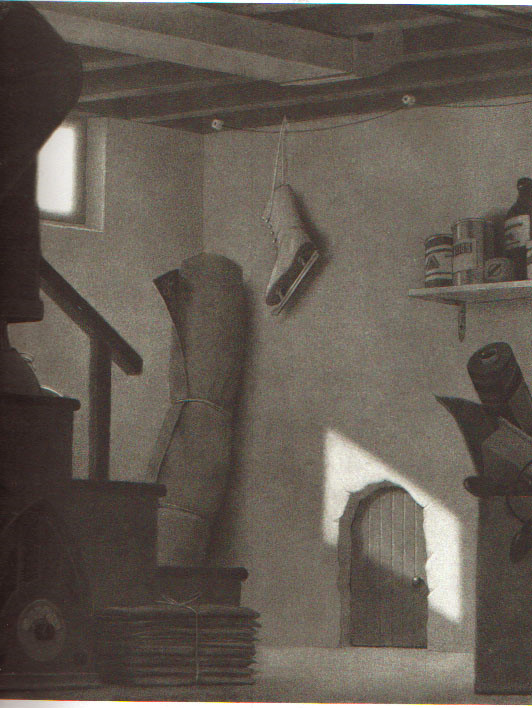 Create a list on your own of as many adjectives as you can to describe this image
[Speaker Notes: Create a list on own and then all write?
Talk about reluctant writers
Those that whizz ahead]
Co-operative project
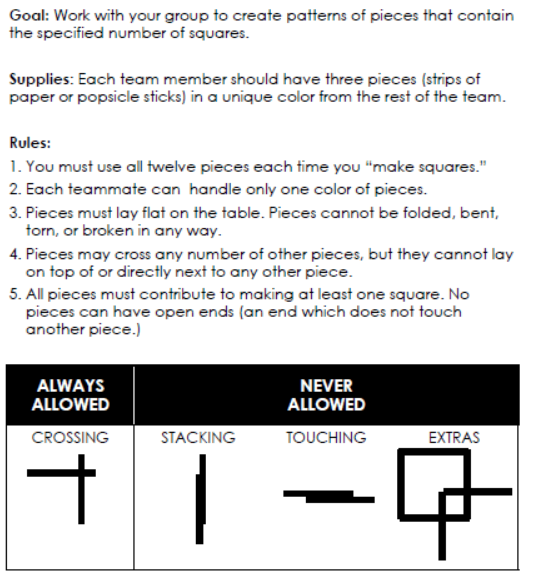 Questions?
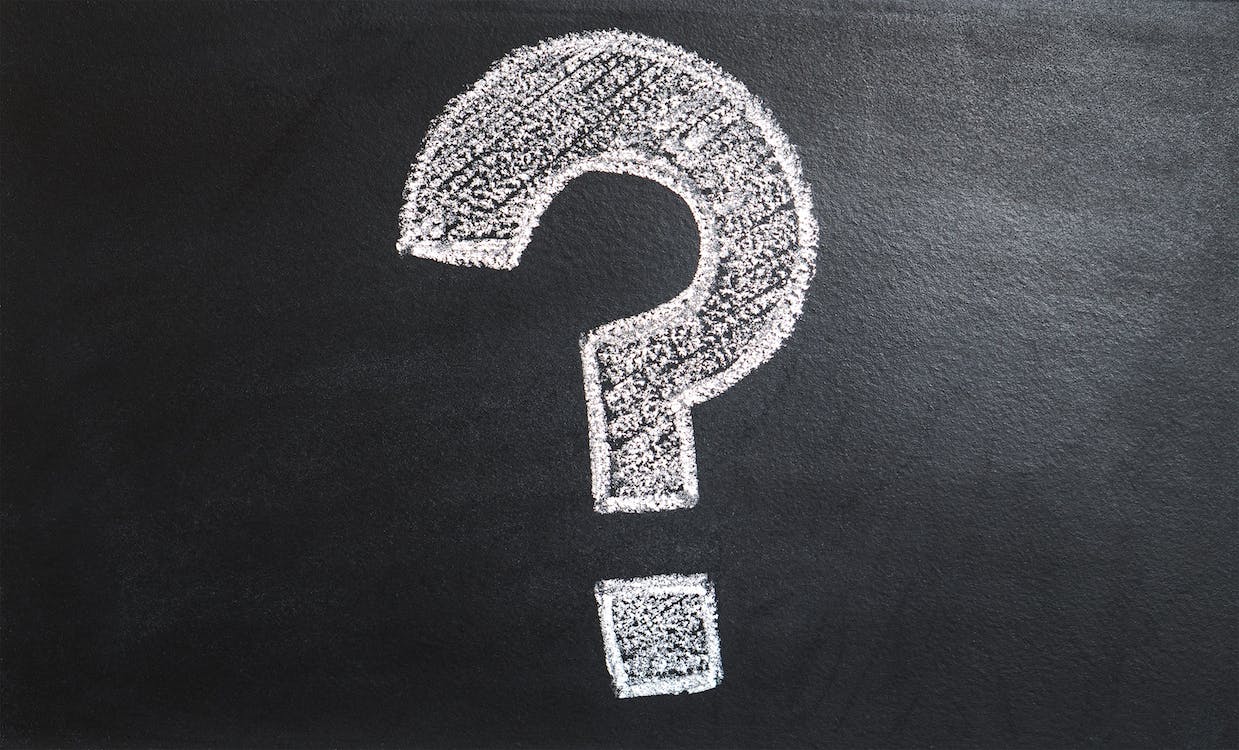 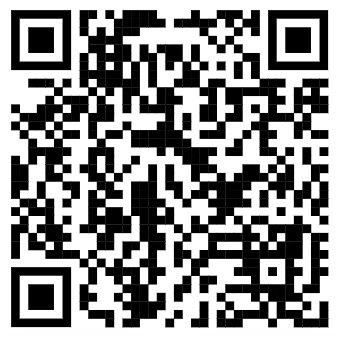 Collaborative learning
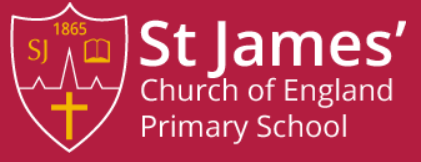 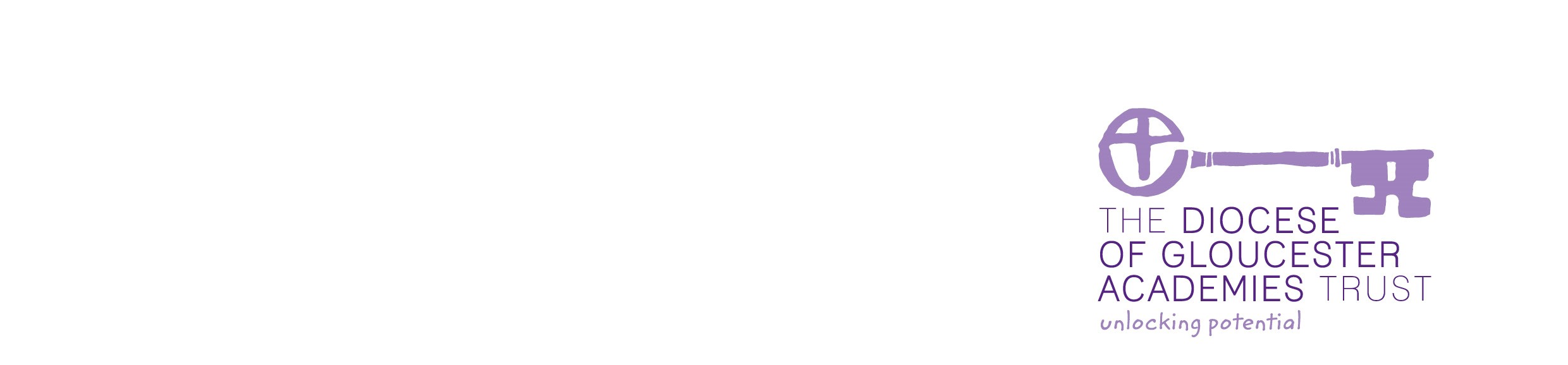 Teaching & learning at St. James’
Mr Bradley,
Curriculum Lead
Teaching & learning lead
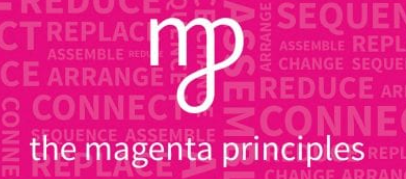 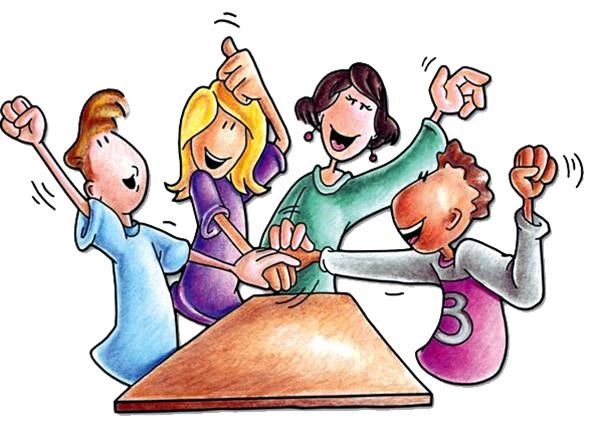 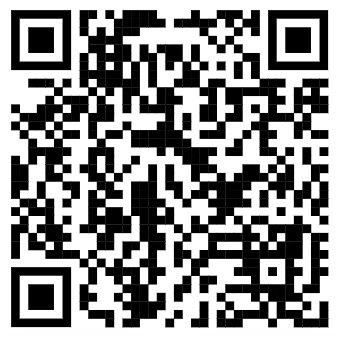 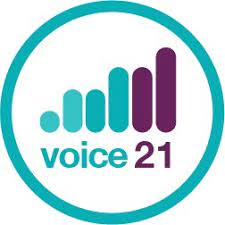